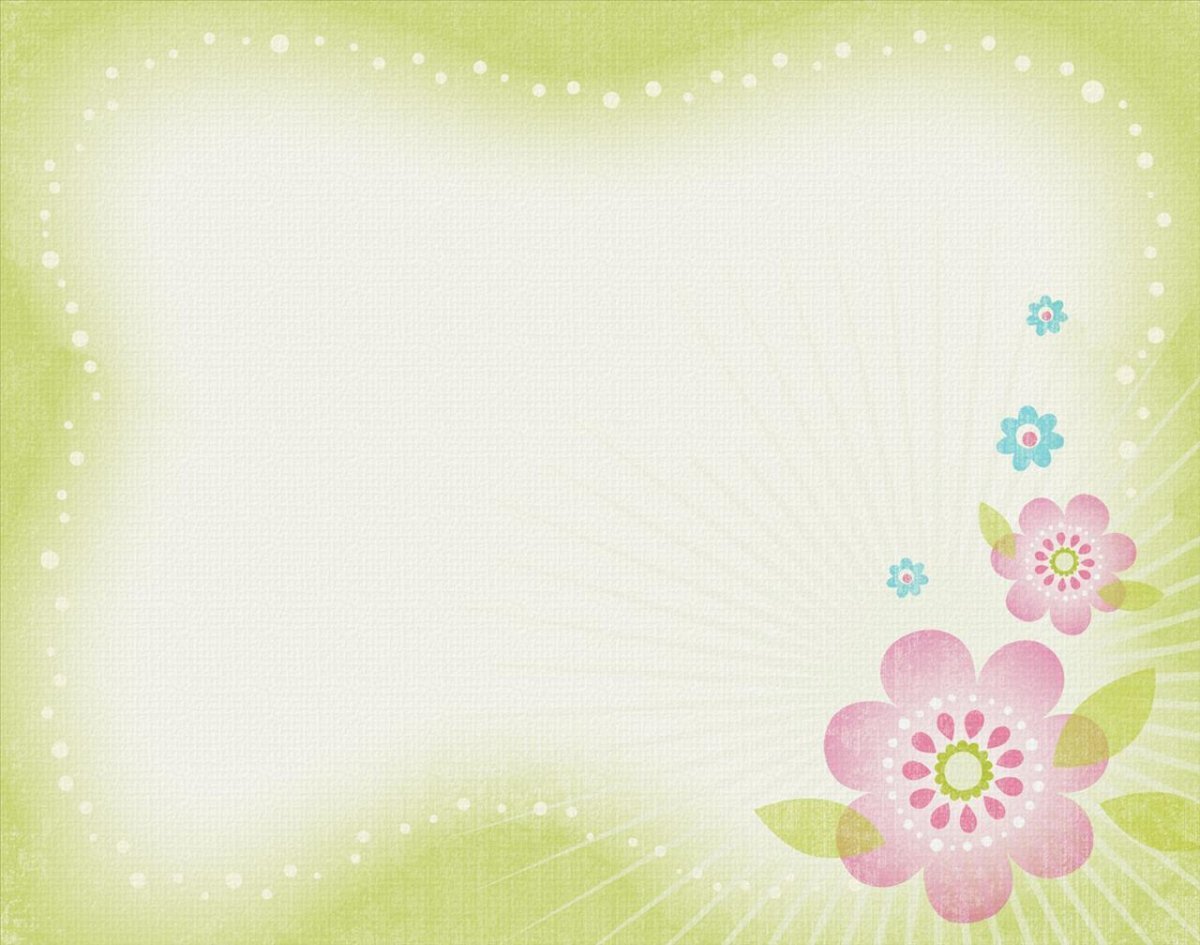 МОУ « Рабитицкая НОШ»
Проект по художественно-эстетической деятельности «ТИКО-Самовар»
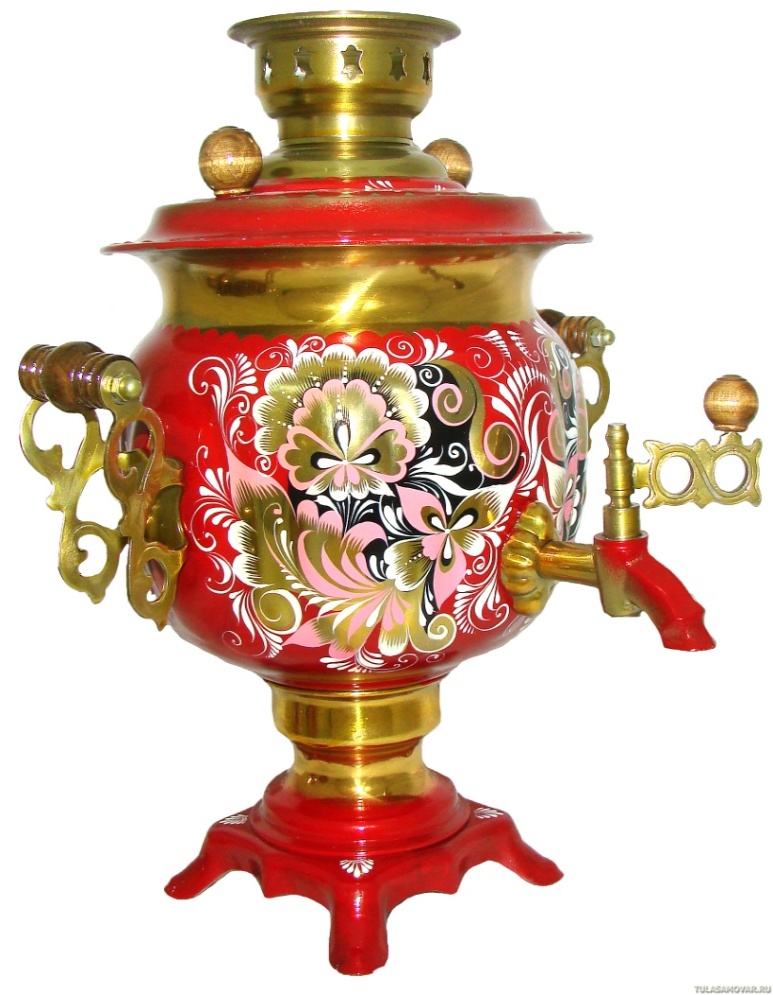 Подготовила воспитатель: 
Фадеева Наталья Владимировна
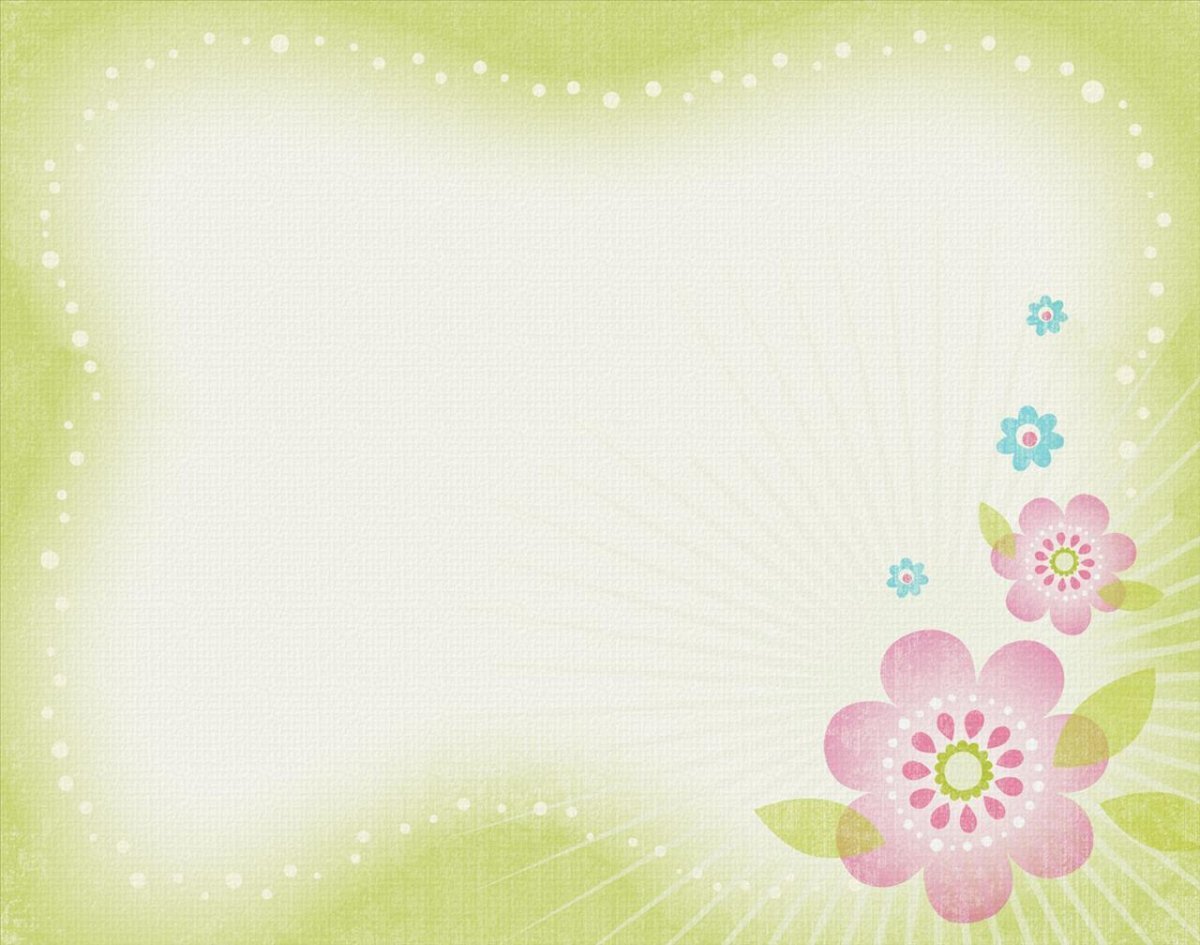 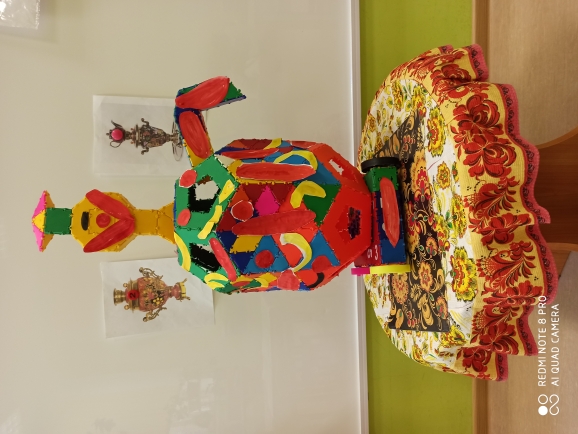 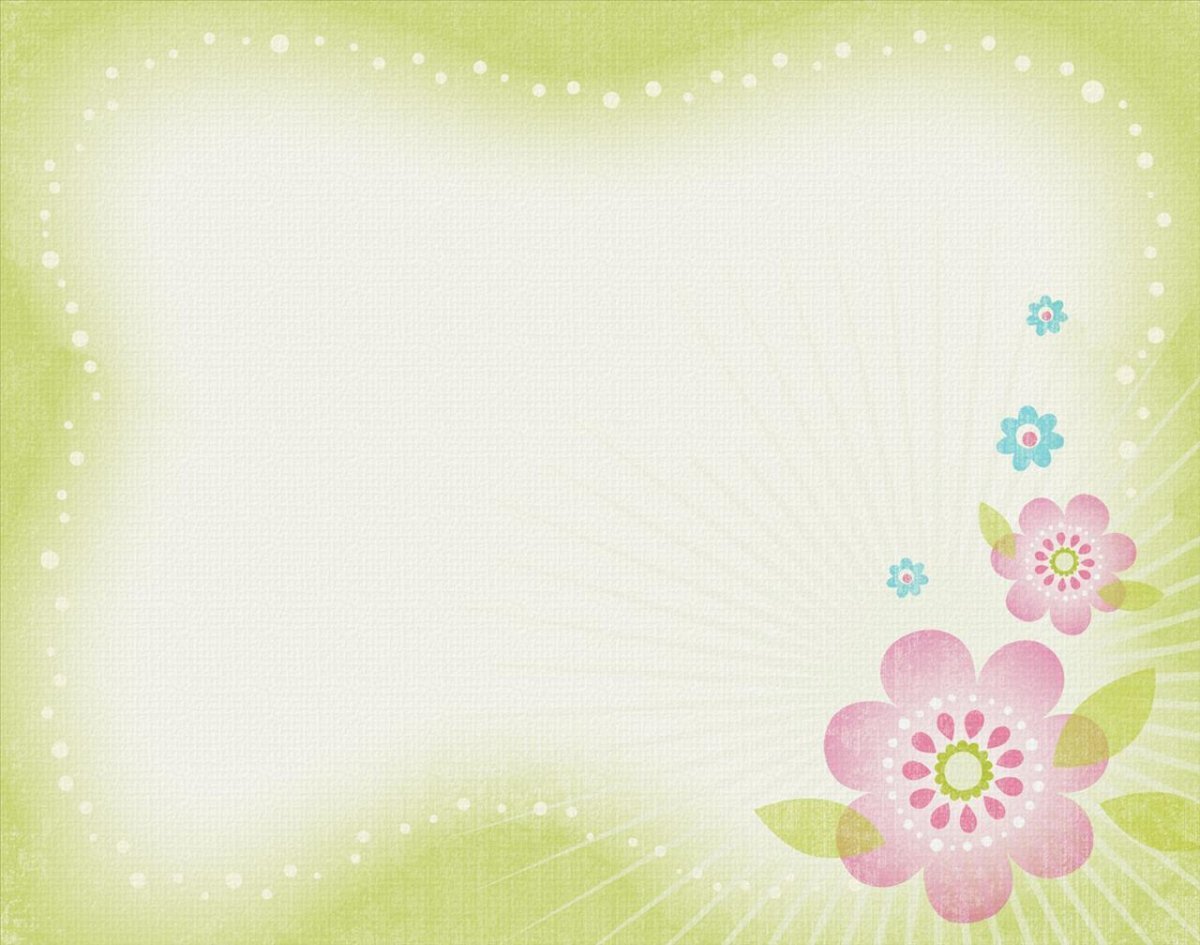 Основные задачи проекта:
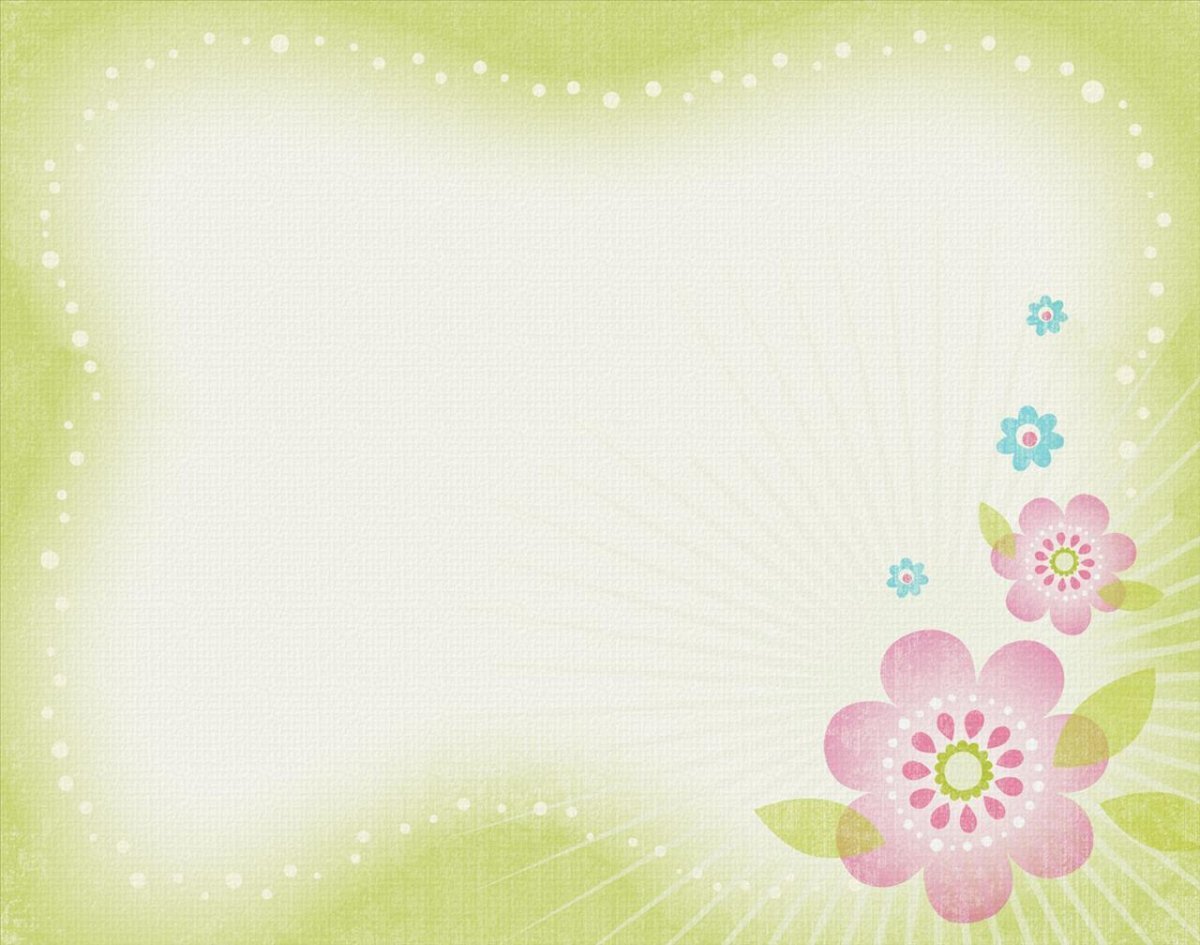 Этапы организации работы в ходе реализации проекта «ТИКО-Самовар»
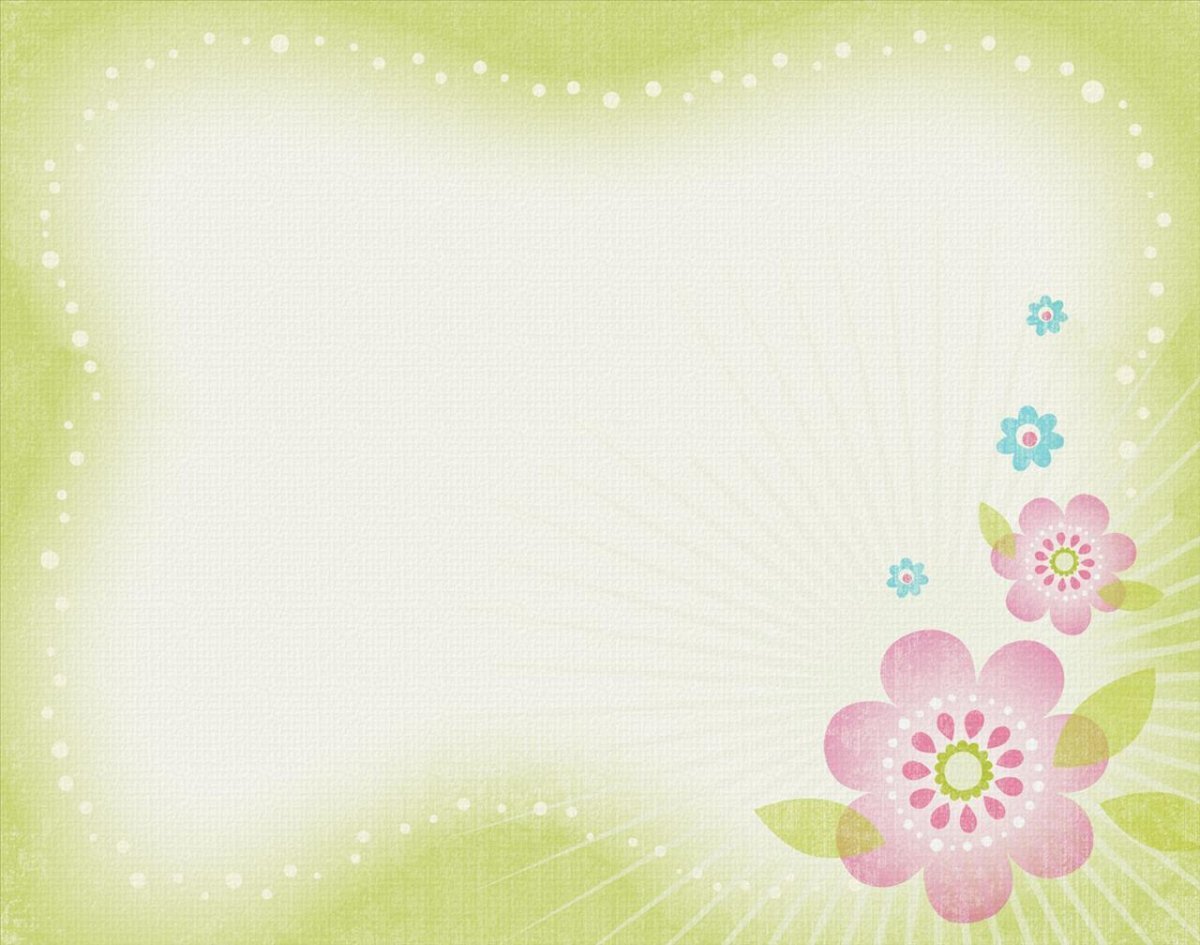 Алгоритм действий педагога при организации совместной деятельности:
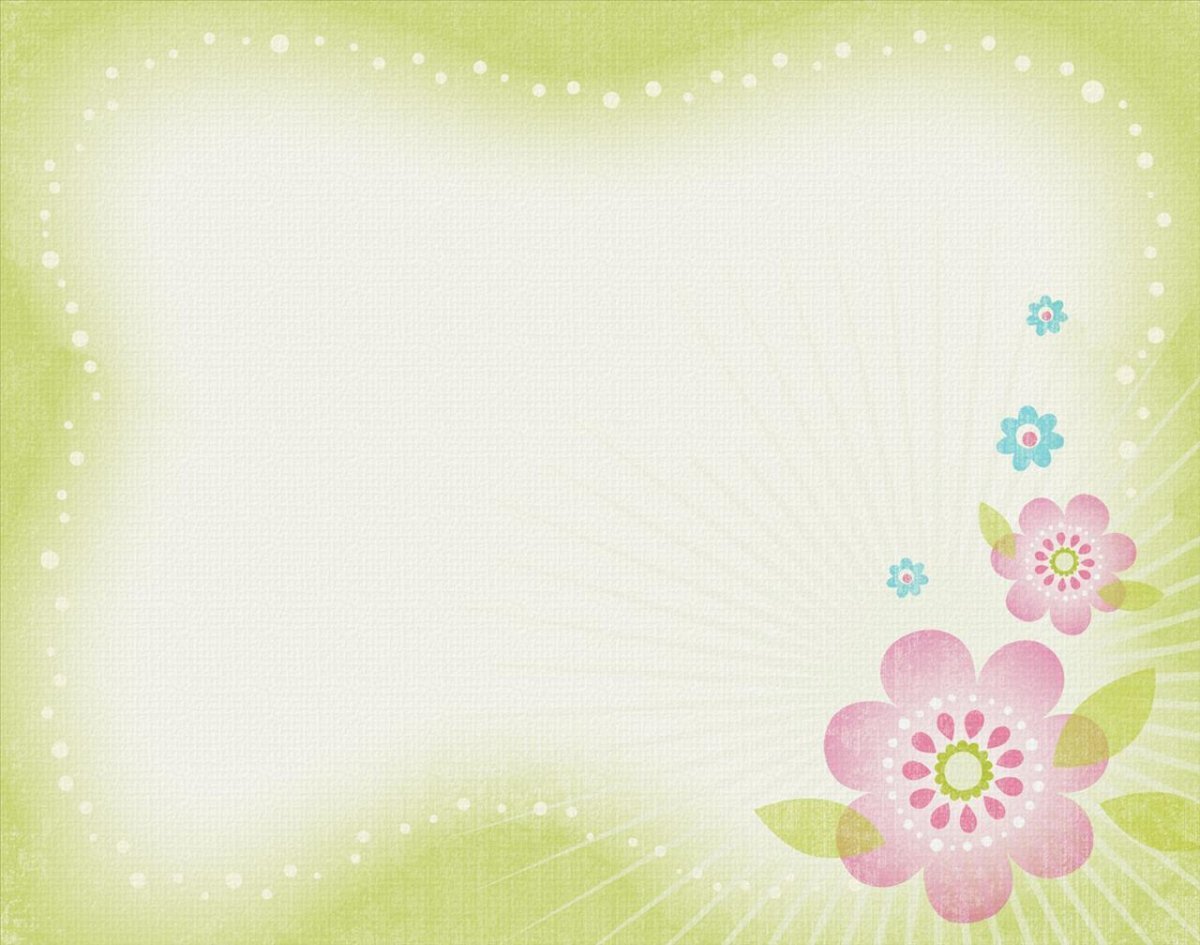 Форма работы с детьми:
Беседы с рассматриванием иллюстраций.
Просмотр познавательных видеофильмов.
Чтение художественной литературы.
Творческая конструктивная деятельность.
Игровая деятельность детей.
Организация мини-мюзикла.
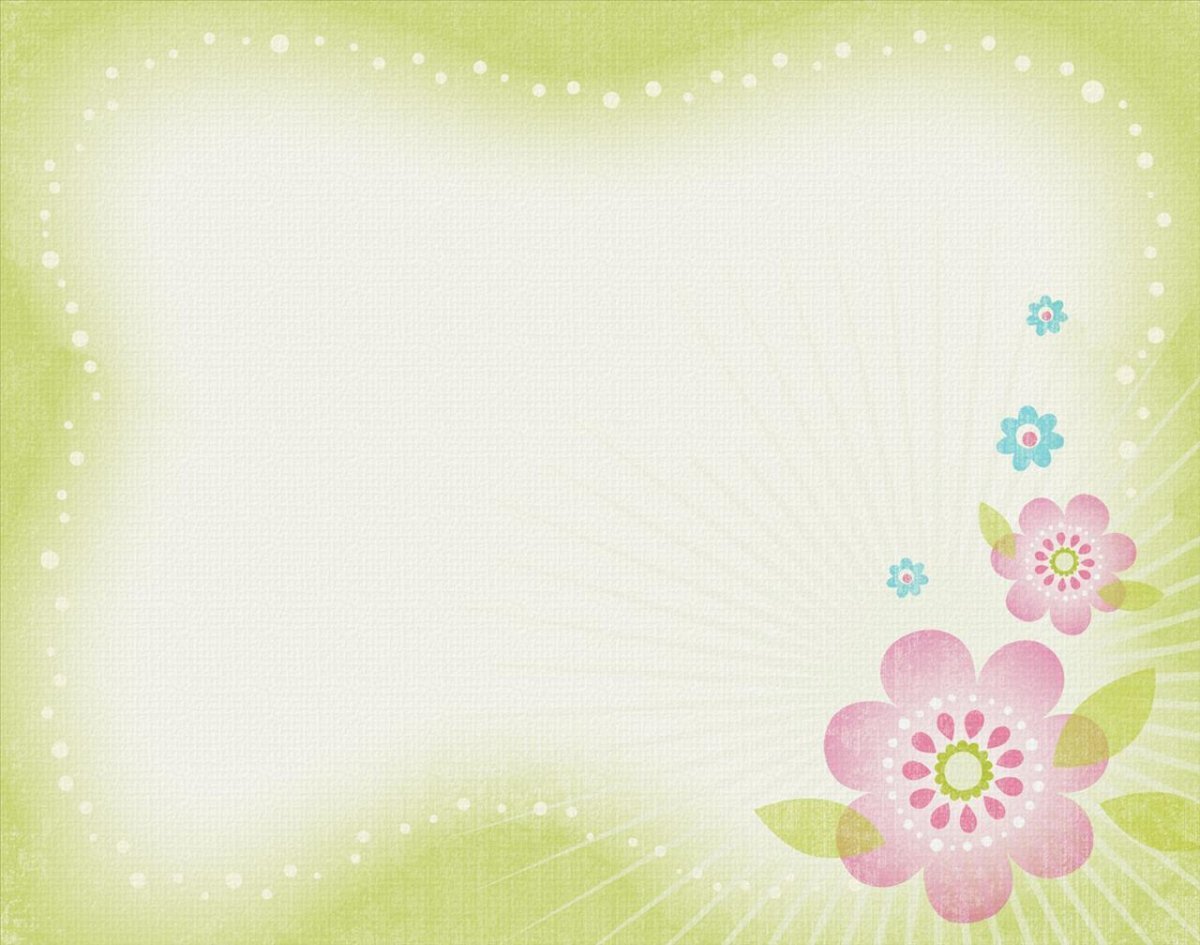 Результаты работы над проектом.
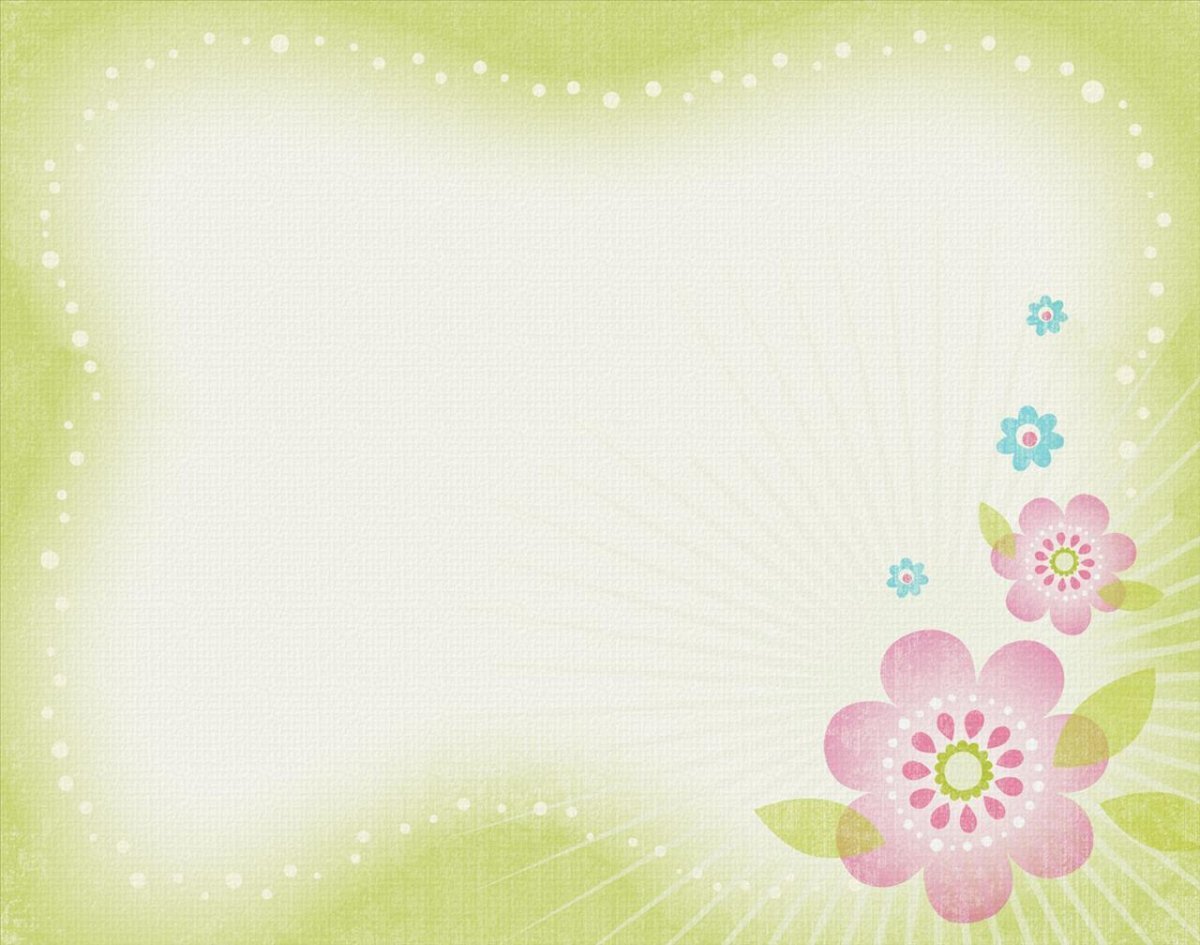 Работа детей в течении проекта
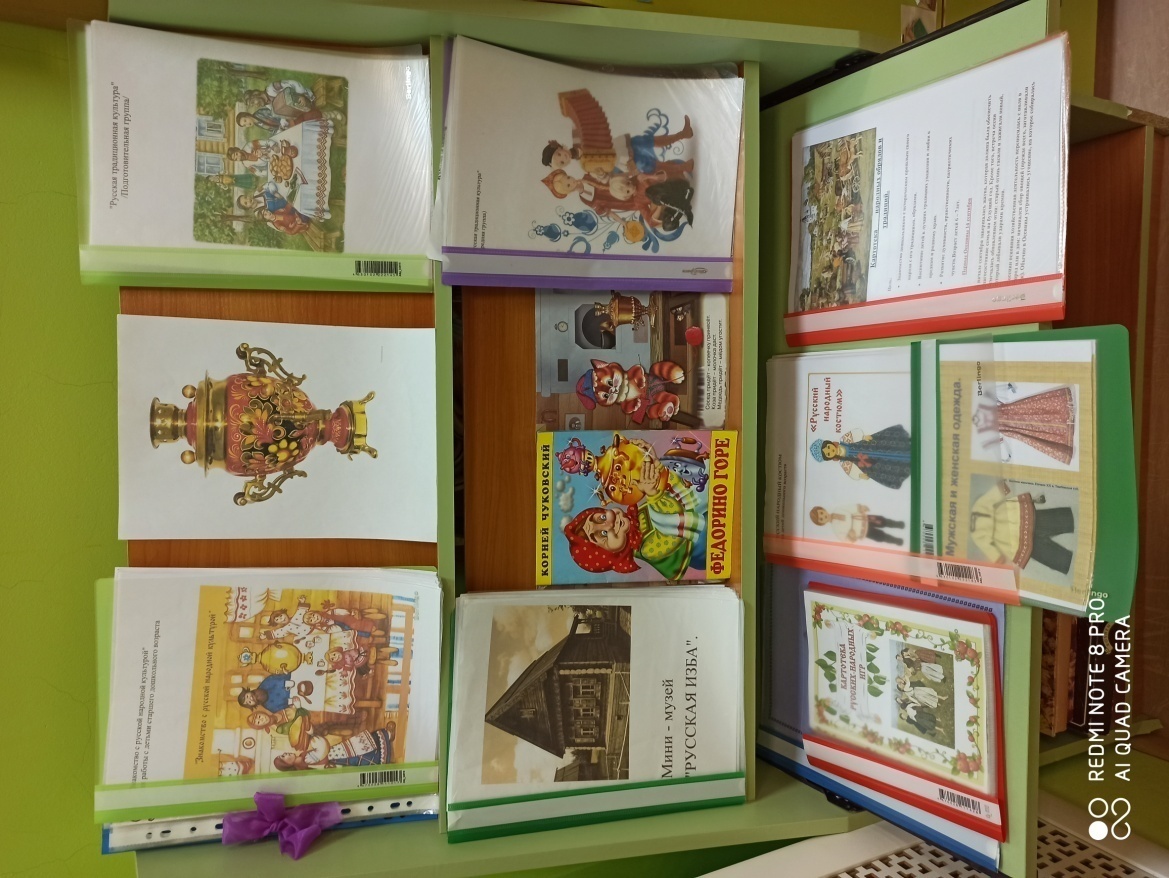 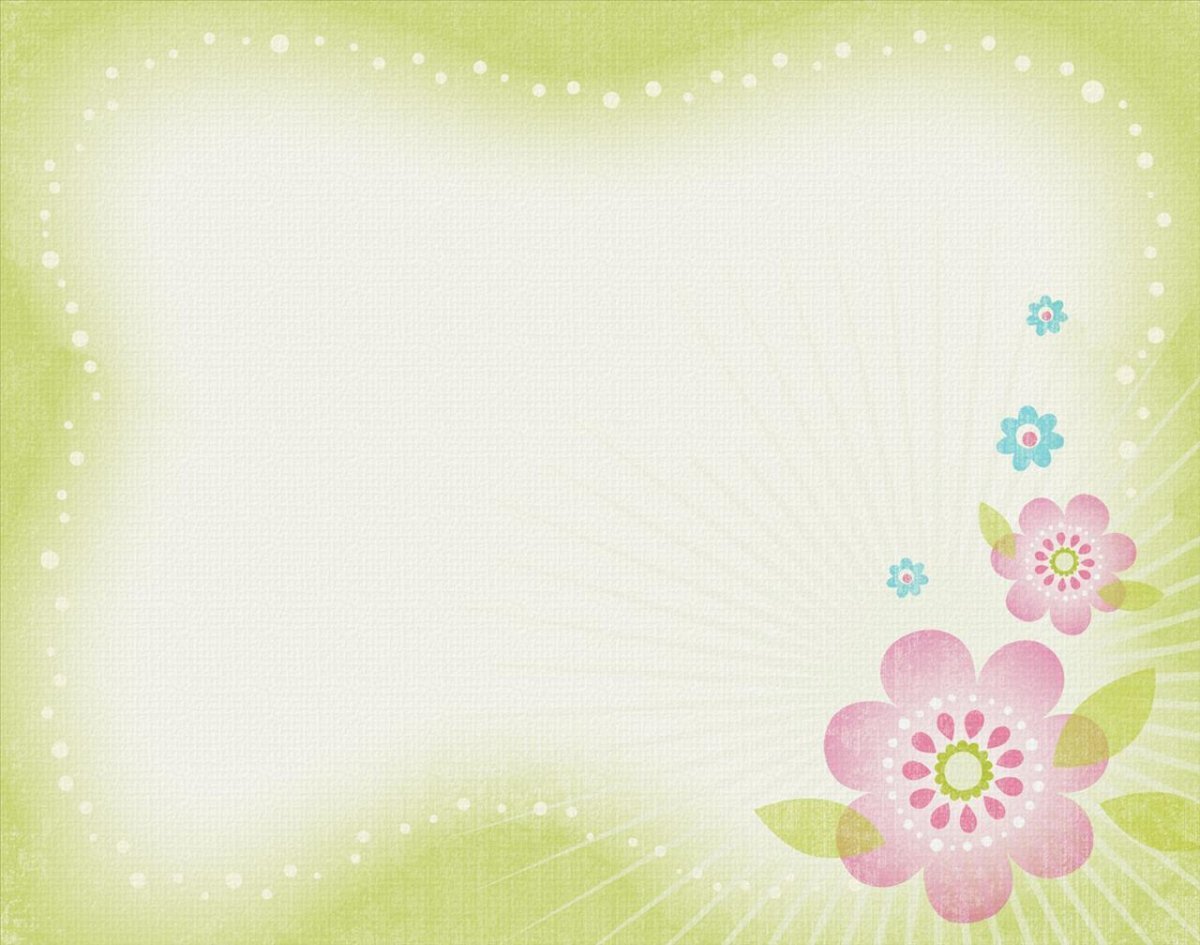 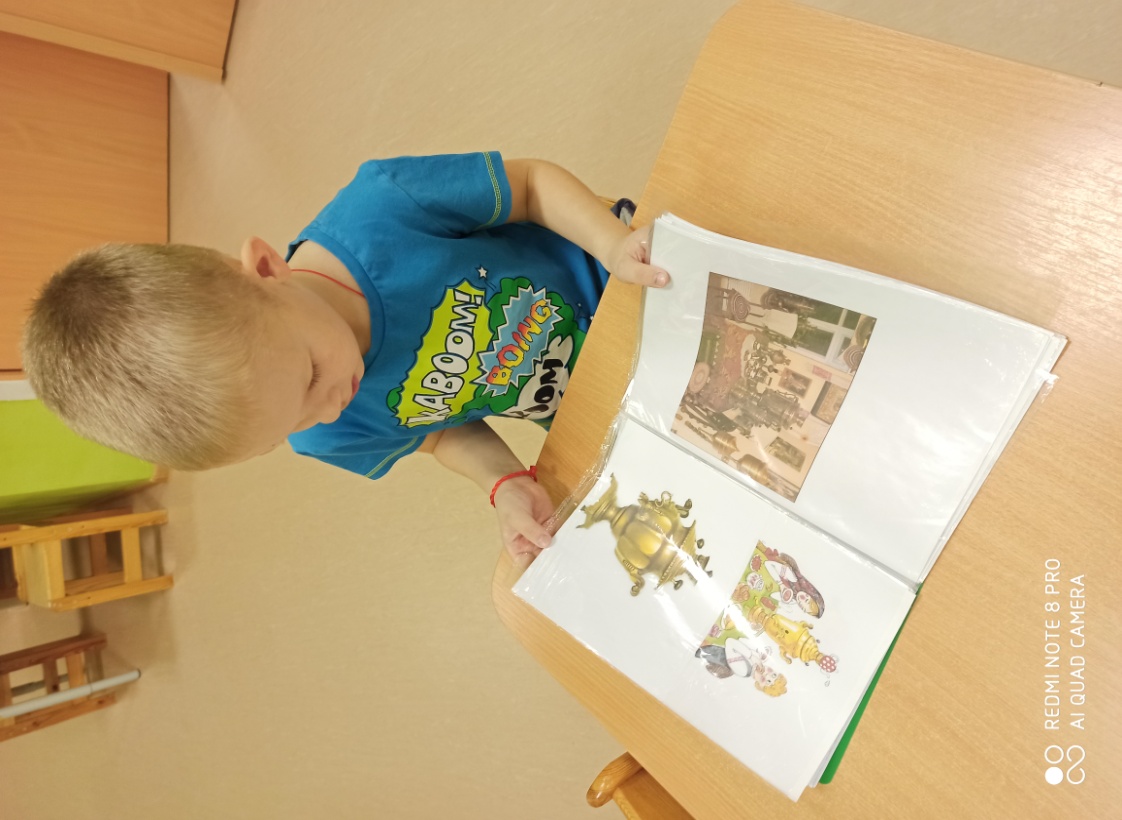 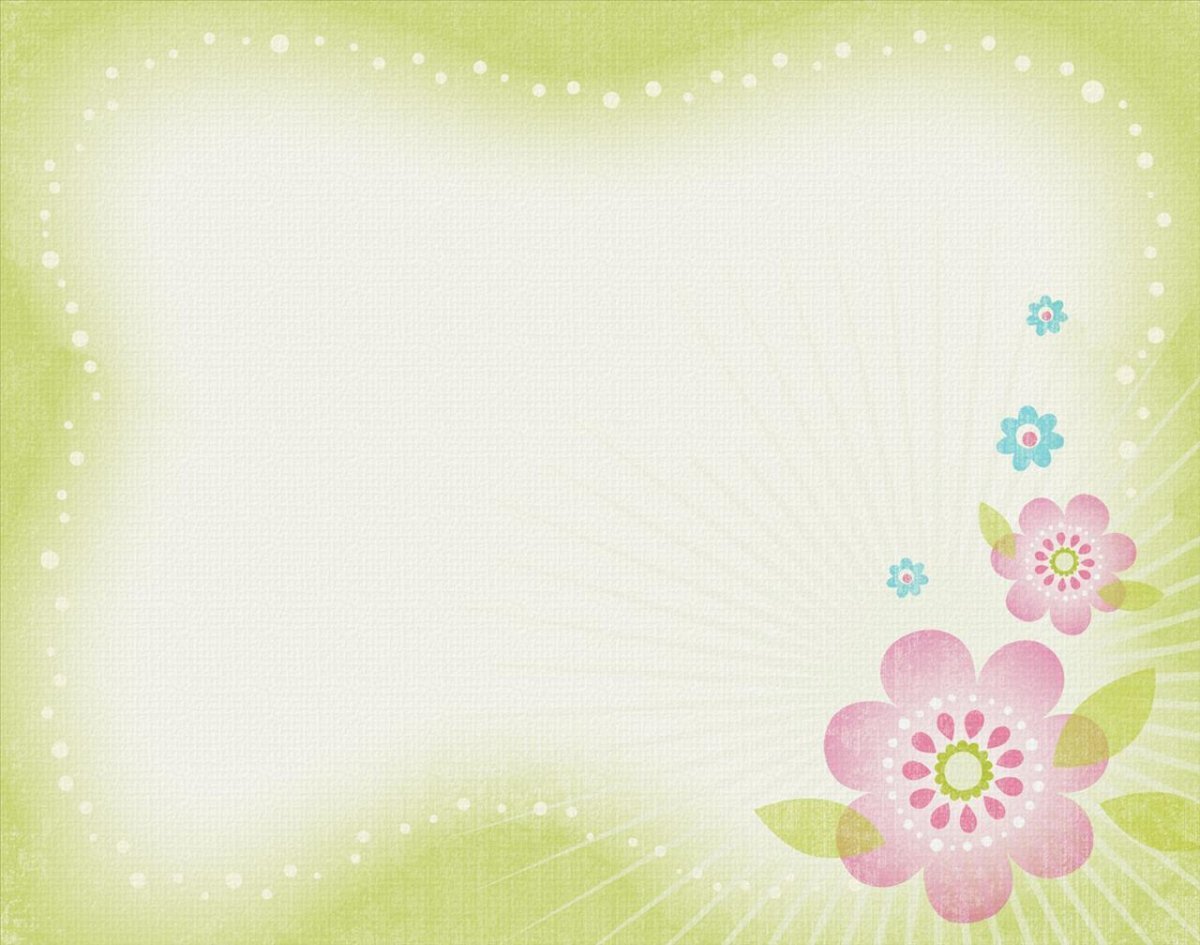 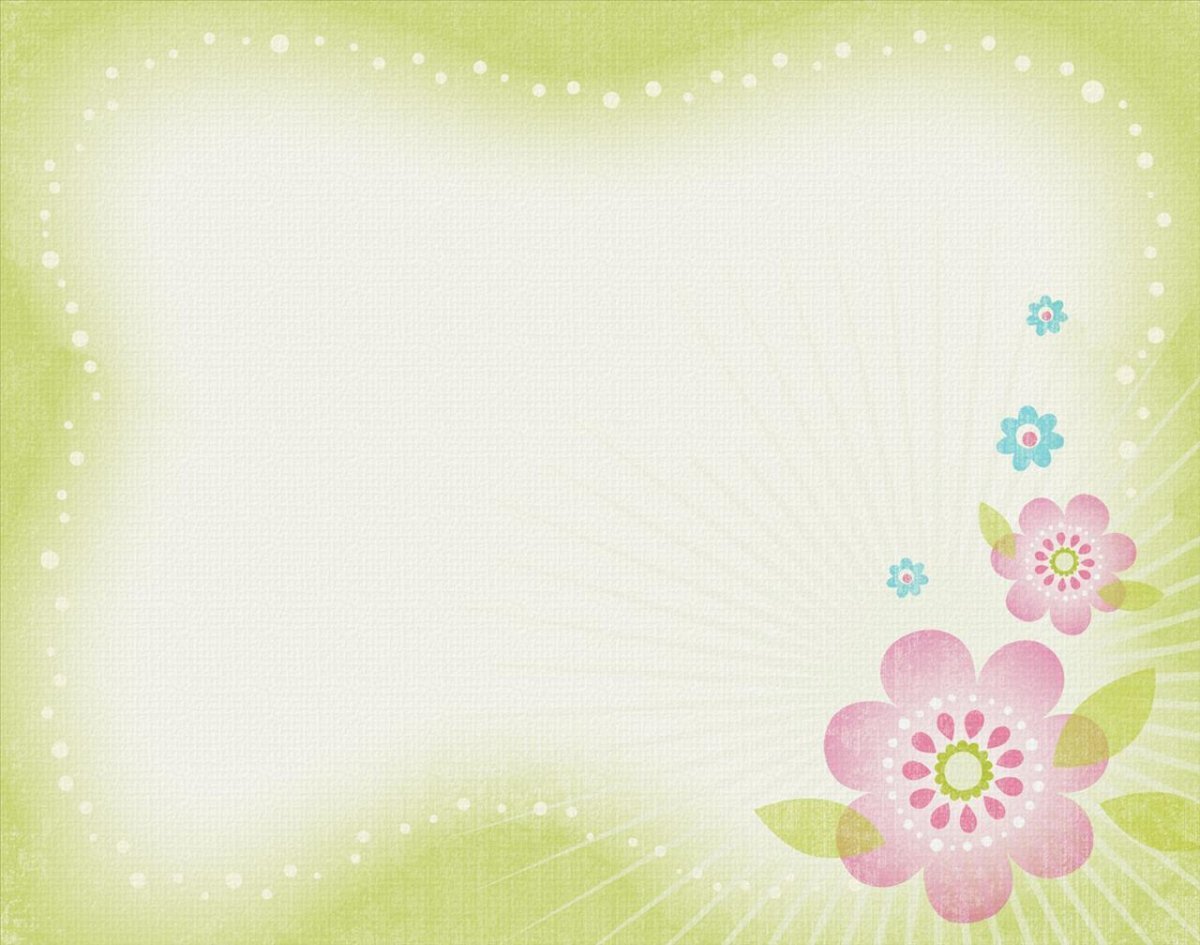 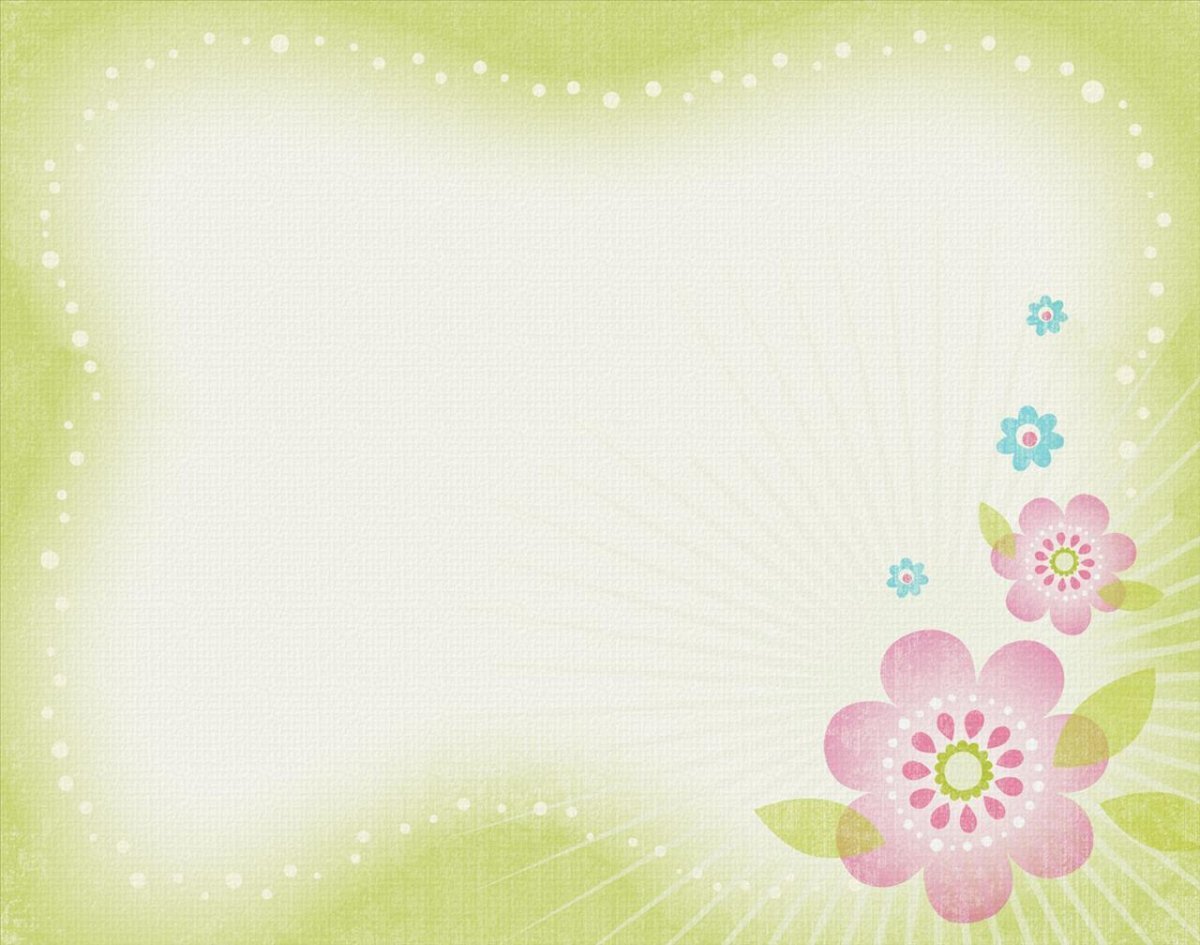 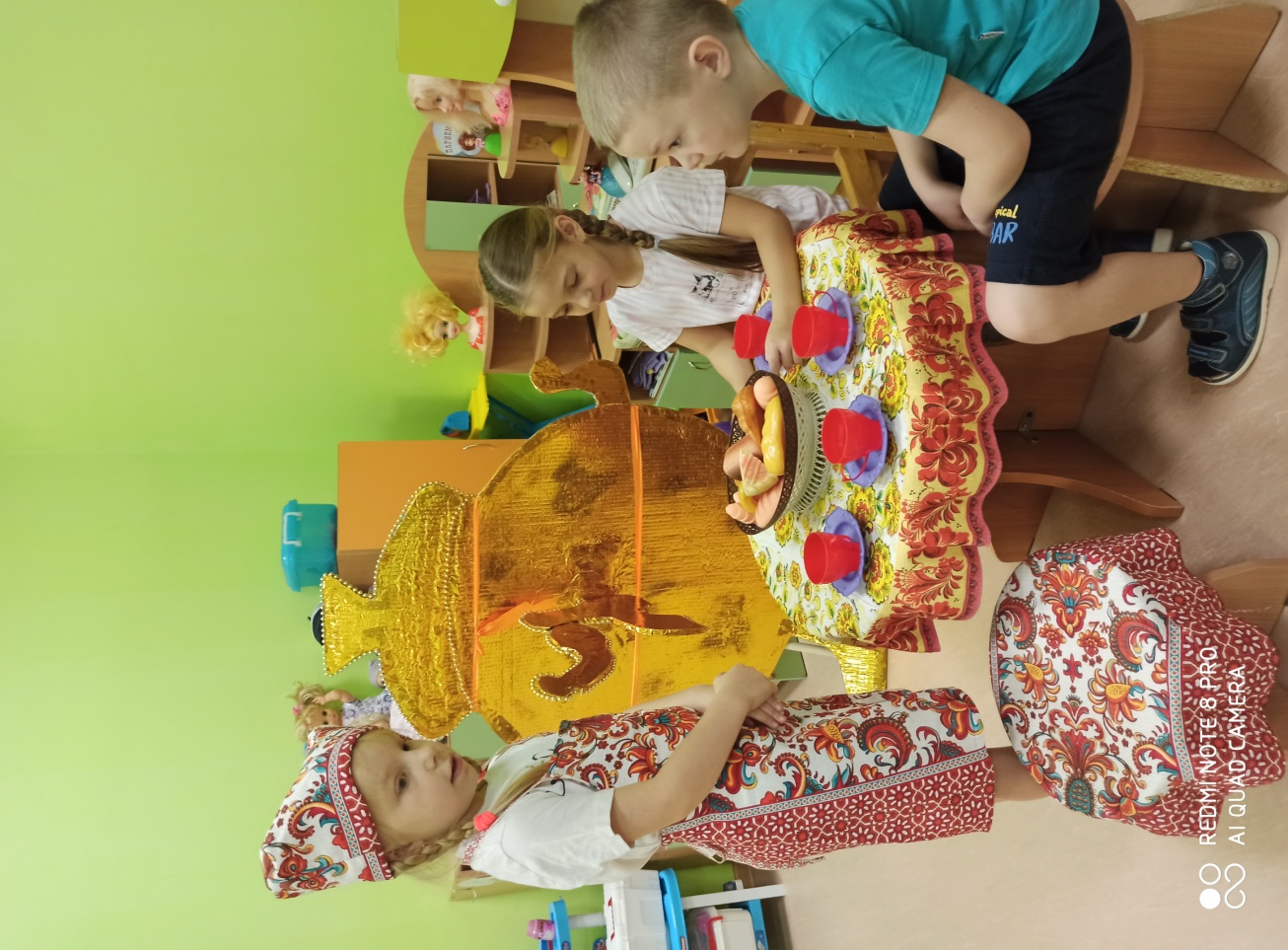 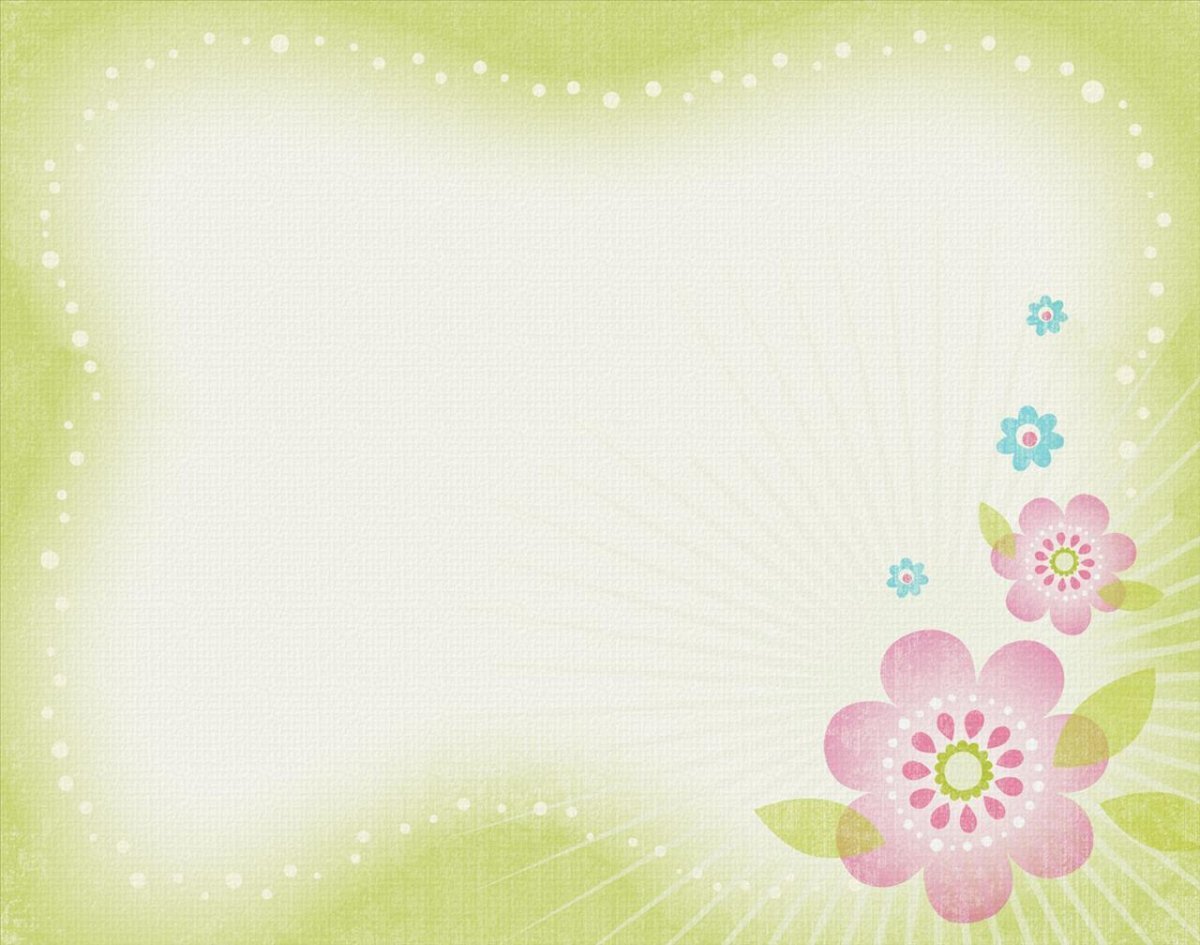 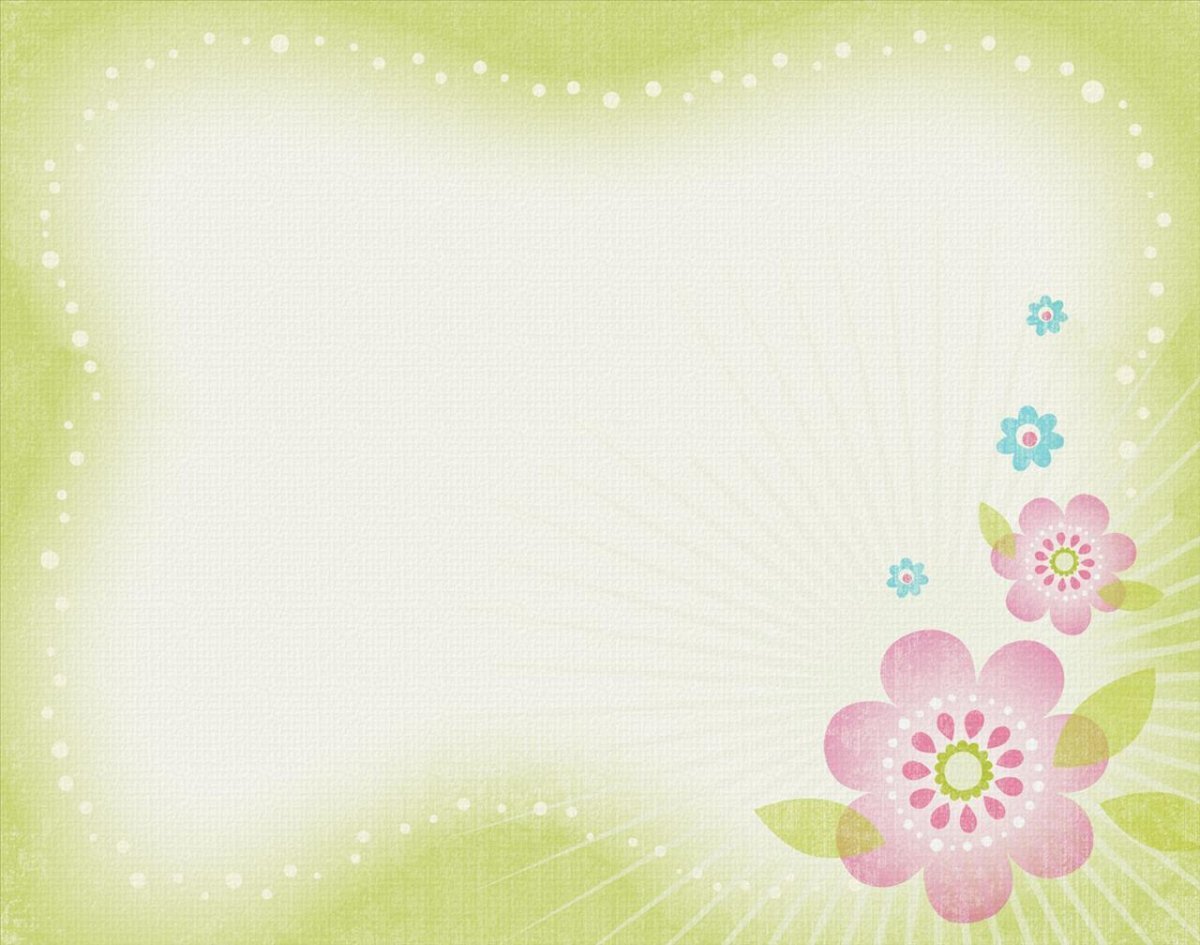 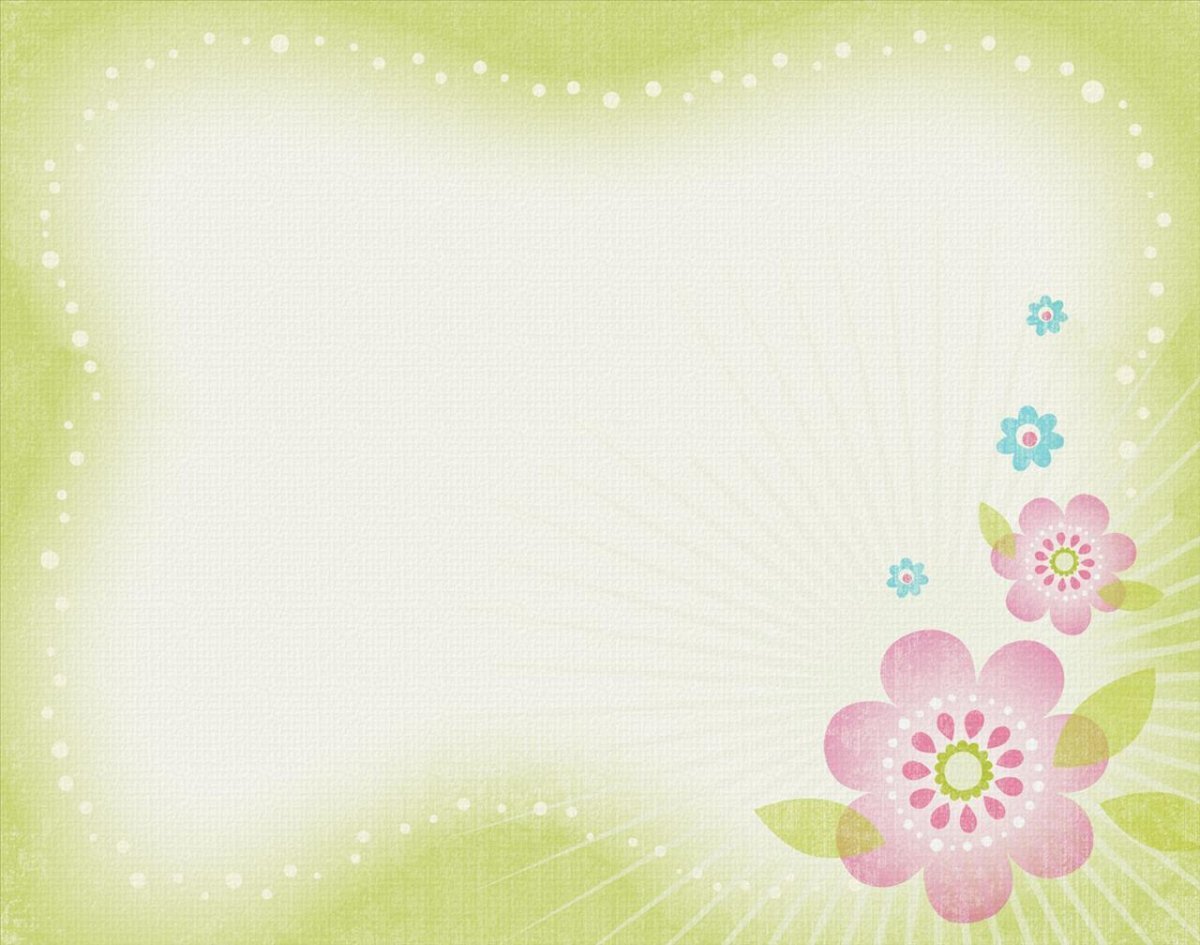 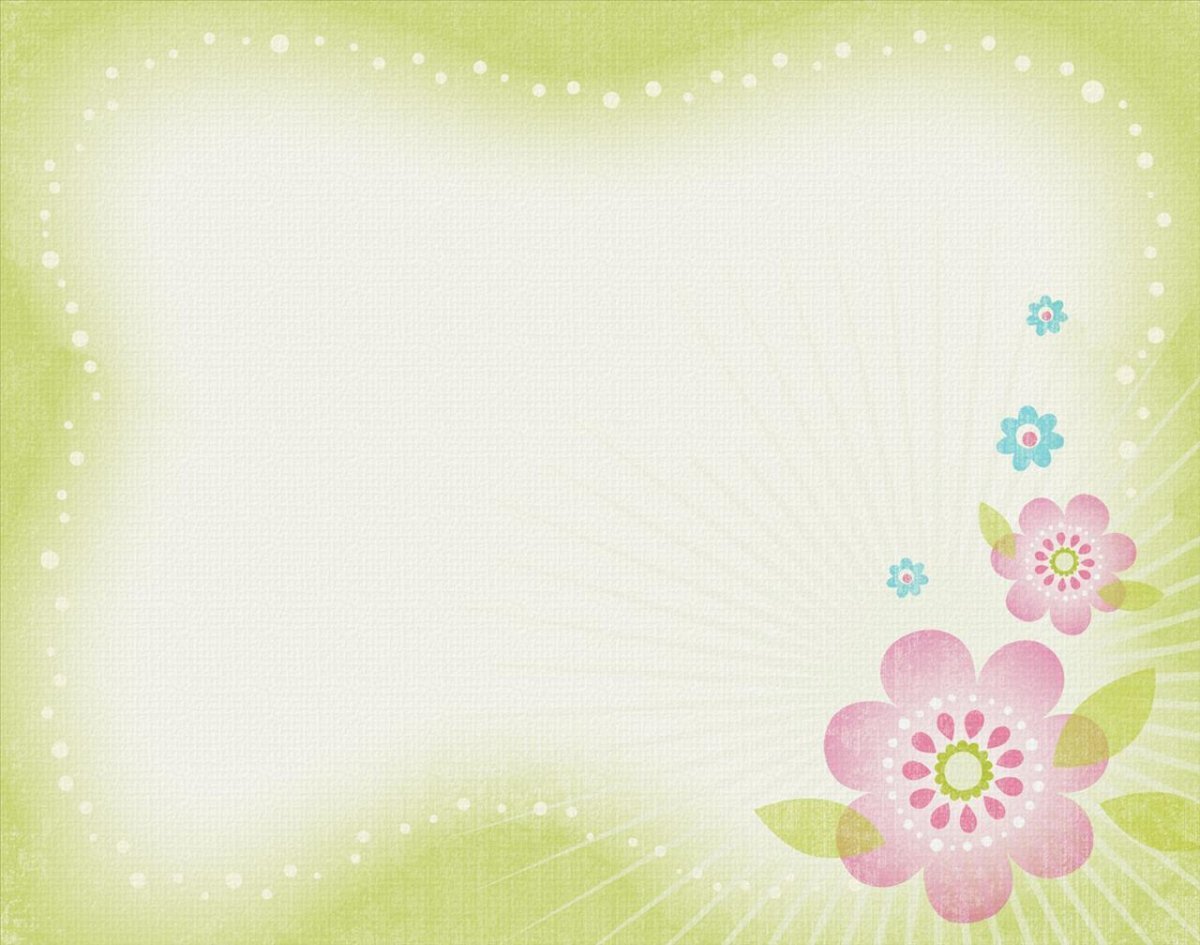 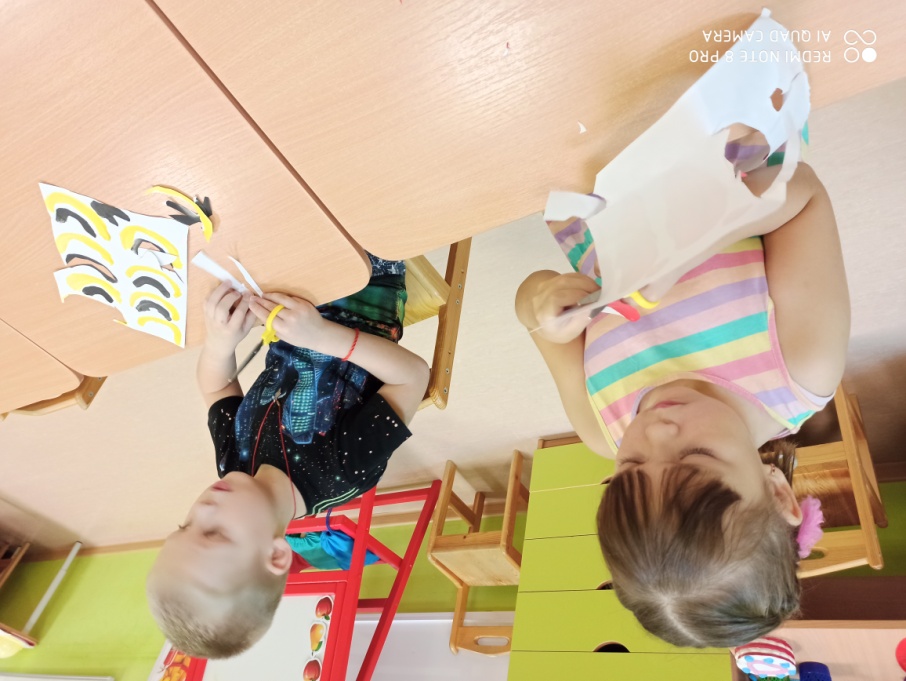 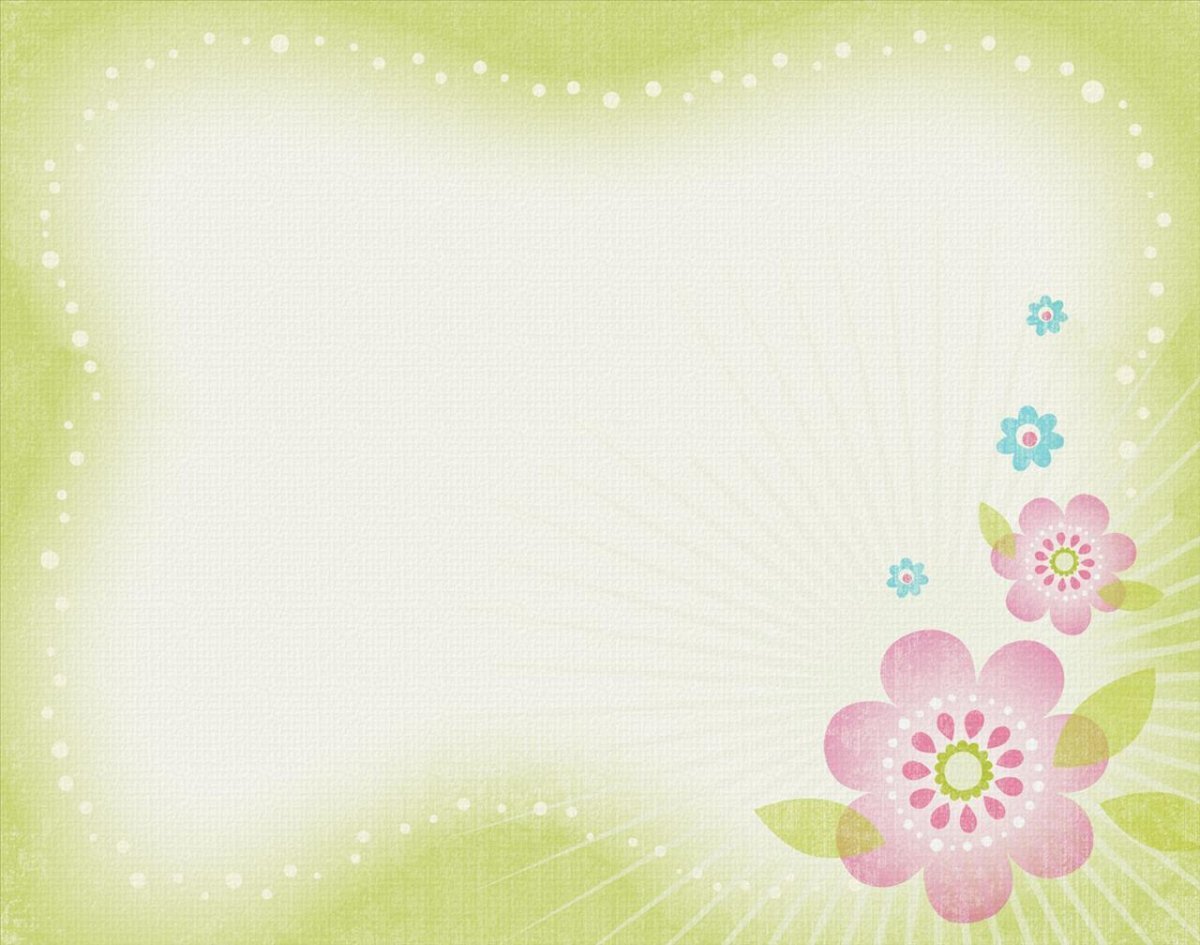 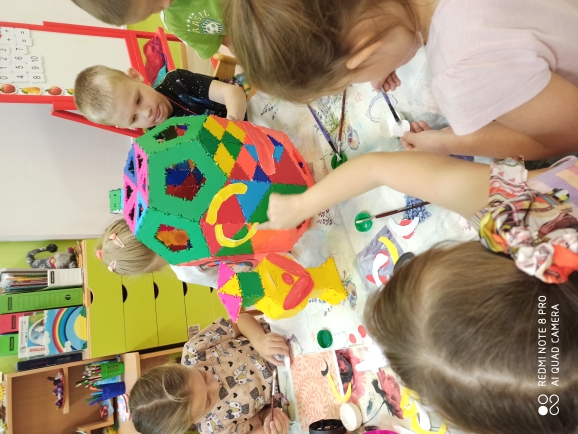 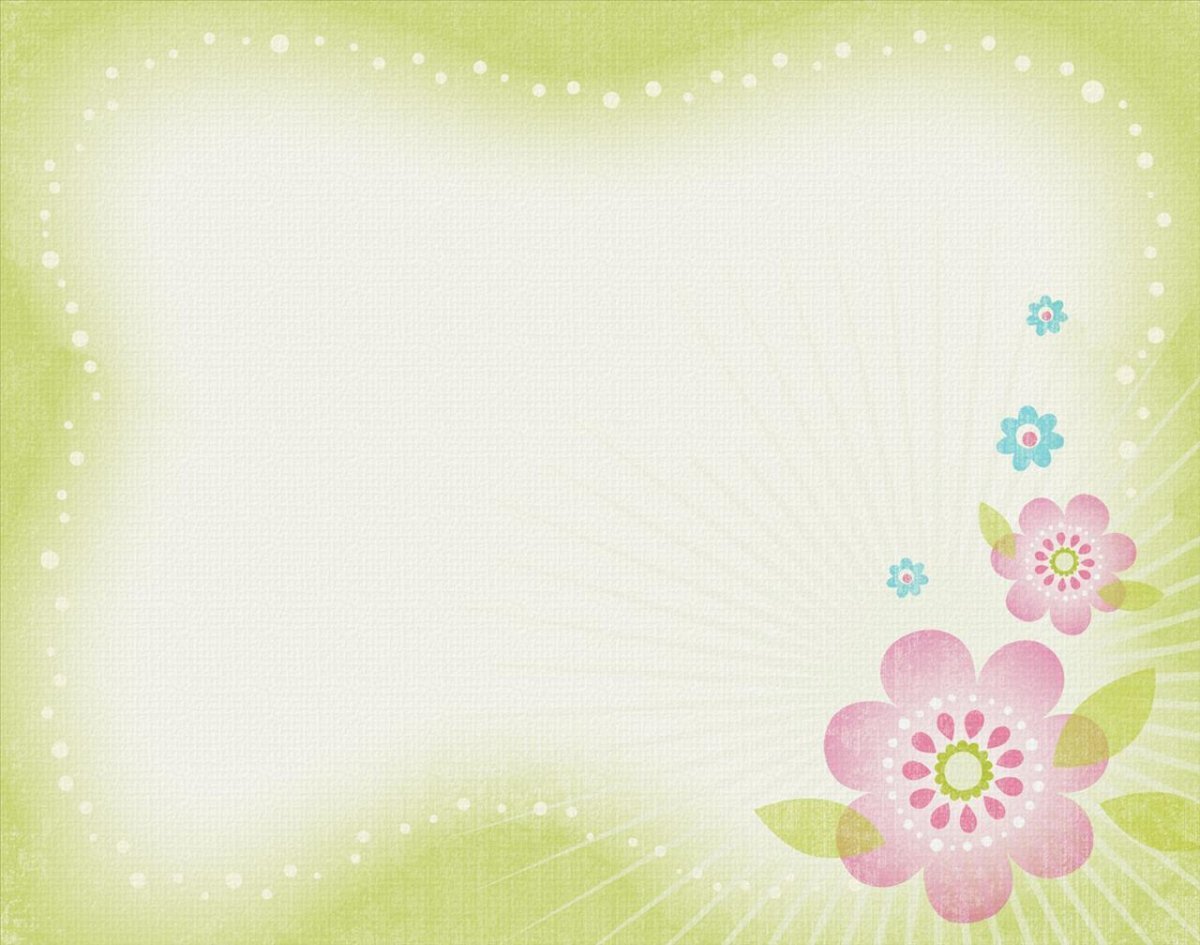 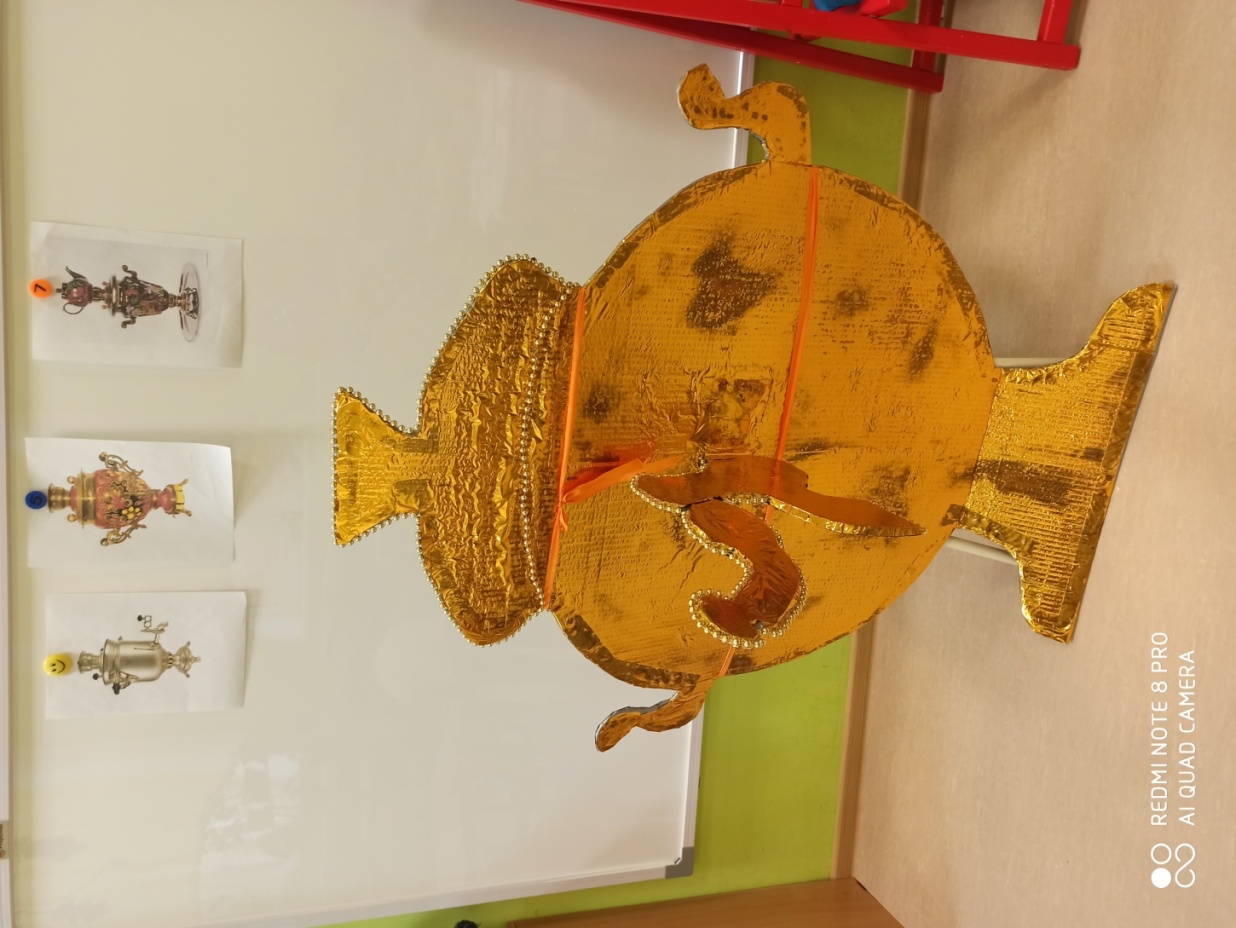 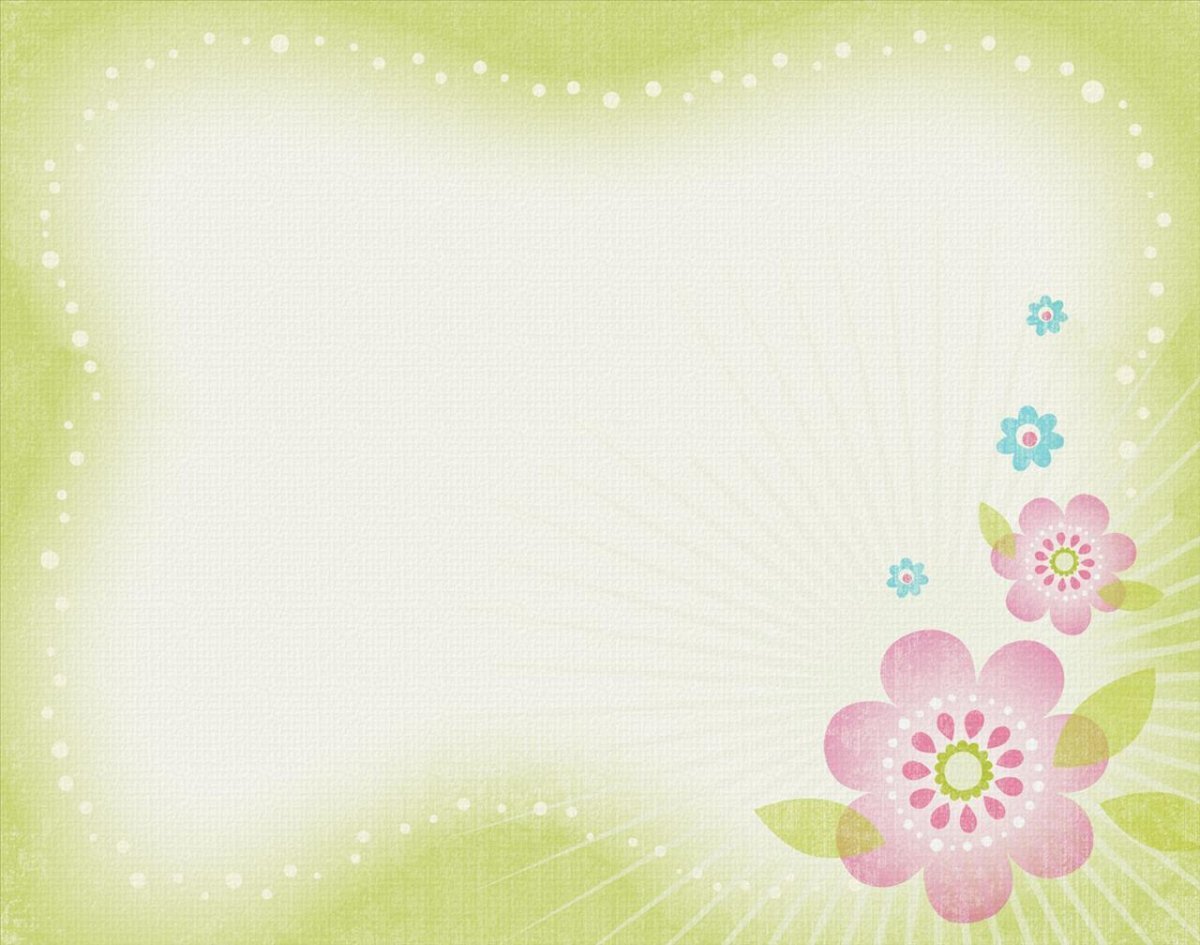 Вывод:
Через данный проект дети познакомились с русским народным творчеством и его разнообразием  . 
 Воспитали  интерес к старинным русским обрядам.
Цель и задачи проекта – реализованы, поэтому предполагаемый результат достигнут.
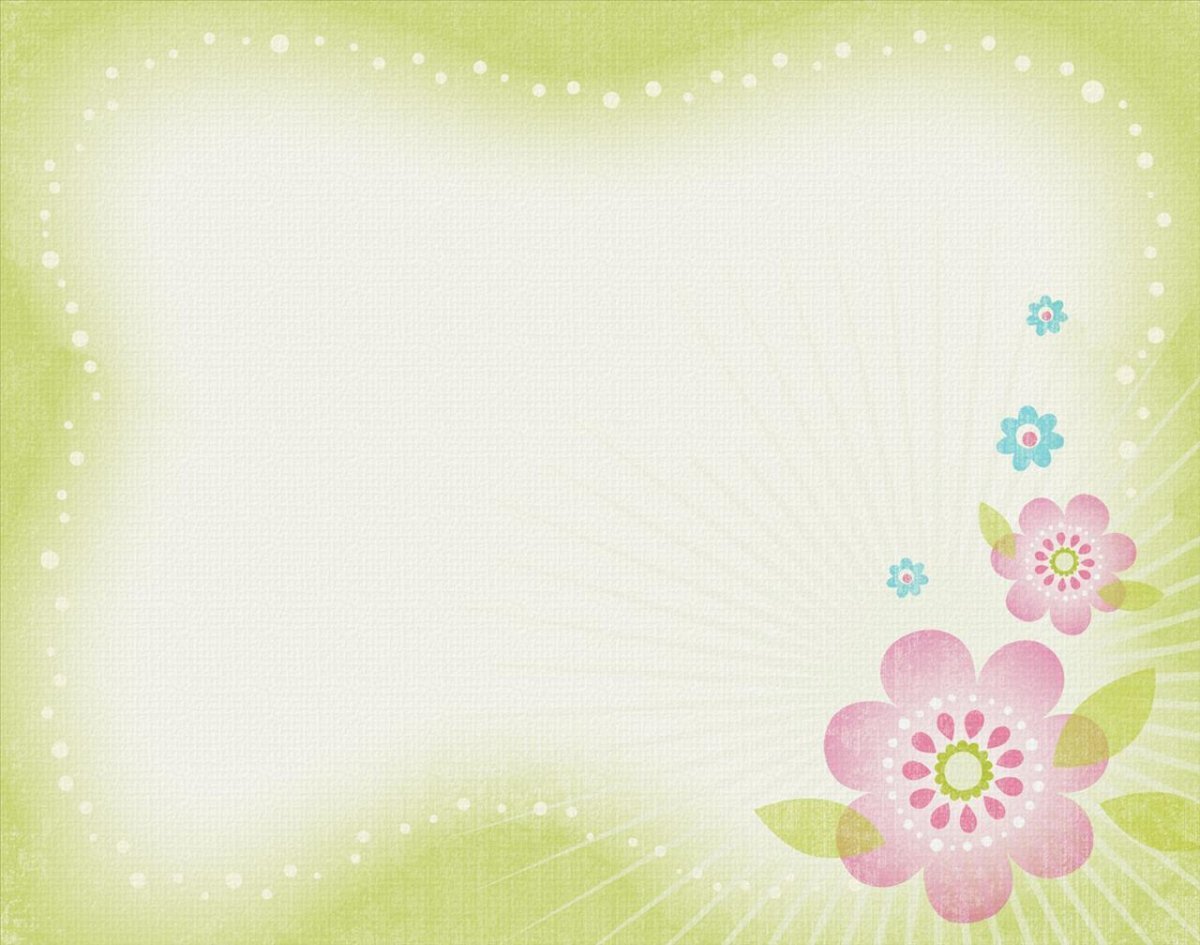 Видео «Мини-мюзикла»